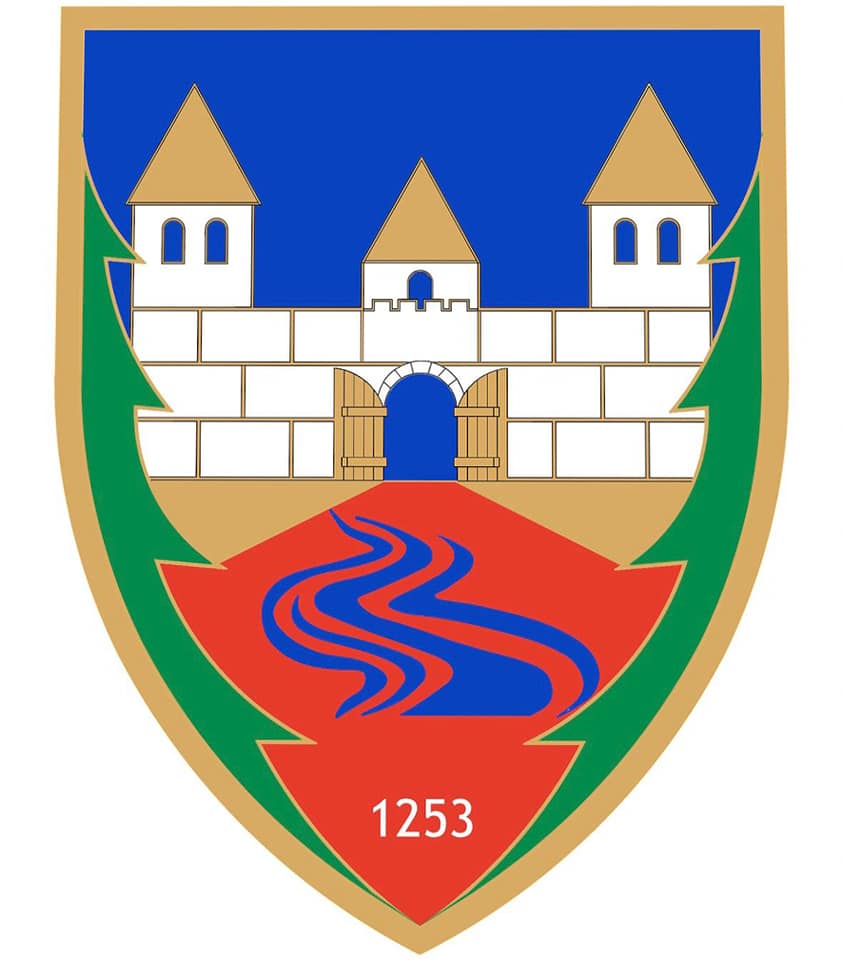 OPŠTINA SJENICA
VODIČ KROZ NACRT ODLUKE O BUDžETU za 2020. godinu
1
Ko se finansira iz budžeta?
Direktni korisnici budžetskih sredstava:
	- Skupština opštine
	- Predsednik opštine
	- Opštinsko veće
	- Opštinska uprava
	- Pravobranilaštvo opštine
	- Ombudsman
Indirektni korisnici budžetskih sredstava:
	- Predškolska ustanova «Maslačak»
	- Ustanova kulture Sjenica 
	- Biblioteka «Muhamed Abdagić»
	-  Ustanova za sport i rekreaciju 
	-  Turistička organizacija Sjenica
	-  Mesna zajednica Sjenica
Ostali korisnici javnih sredstava:
	- Osnovne i srednje škole 
	- Dom zdravlja Sjenica
	- Centar za socijalni rad)
	- Neprofitne organizacije (udruženja građana, nevladine organizacije, itd.)
2
Ko učestvuje u budžetskom procesu?
Građani i njihova udruženja
Javna preduzeća
3
Na osnovu čega se donosi budžet?
4
Kako se puni opštinska kasa?
Ukupni planirani javni prihodi i primanja opštine Sjenica  za 2020. godinu iznose







Nacrtom odluke o budžetu opštine  Sjenica  za 2020. godinu planirana su sredstva iz budžeta opštine u iznosu od  843 милиона dinara  i sredstva iz ostalih izvora 216 милиона dinara.
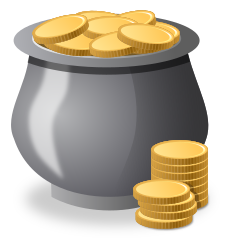 843.824.268,00 dinara
5
Šta su prihodi i primanja budžeta?
6
Структура планираних прихода и примања за 2020. годину
7
Структура планираних прихода и примања за 2020. годину
8
Na šta se troše javna sredstva?
Budžet mora biti u ravnoteži, što znači da rashodi moraju odgovarati prihodima. Ukupni planirani rashodi i izdaci za 2020. godinu u Nacrtu odluke o budžetu  iznose: 







RASHODI Rashodi predstavljaju sve troškove opštine za plate budžetskih korisnika, nabavku roba i usluga, subvencije, dotacije i transfere, socijalnu pomoć i ostale troškove koje opština obezbeđuje bez direktne i neposredne naknade. 

IZDACI predstavljaju troškove izgradnje ili investicionog održavanja već postojećih objekata, nabavku zemljišta, mašina i opreme neophodne za rad budžetskih korisnika.

RASHODI I IZDACI moraju se iskazivati na zakonom propisan način, odnosno moraju se iskazivati: po programima koji pokazuju koliko se troši za izvršavanje osnovnih nadležnosti i strateških ciljeva grada; po osnovnoj nameni koja pokazuje za koju vrstu troška se sredstva izdvajaju; po funkciji koja pokazuje funkcionalnu namenu za određenu oblast i po korisnicima budžeta što pokazuje organizaciju rada grada/opštine.
843 miliona dinara
9
Šta su rashodi i izdaci budžeta?
10
10
Struktura projektovanih rashoda i izdataka budžeta za 2020. godinu
11
Структура пројектованих расхода и издатака буџета за 20хх. годину
12
Planirani rashodi budžeta po programima
13
Структура планираних расхода по буџетским програмима
14
Planirani rashodi budžeta raspodeljeni po direktnim i indirektnim budžetskim korisnicima
15
Najvažniji planirani projekti od interesa za lokalnu zajednicu
16
Želimo da Vam se zahvalimo što ste izdvojili vreme za sagledavanje ove prezentacije. Nadamo se da je ona olakšala vaše razumevanje planirane sadržine budžeta; 

Nacrt odluke o budžetu opštine Sjenica za 2020. godinu možete preuzeti na internet stranici www.sjenica.rs

Pozivamo vas i da svoje sugestije za unapređenje Nacrta odluke o budžetu Odeljenju za budžet i finansije ili na  email adresu opstina@sjenica.rs
17
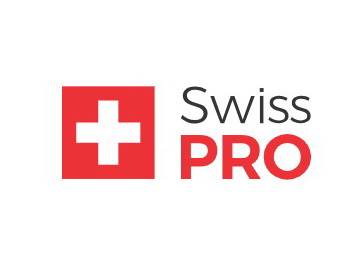 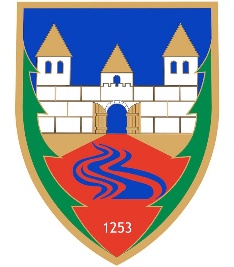 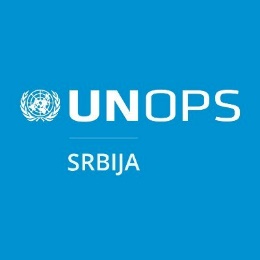 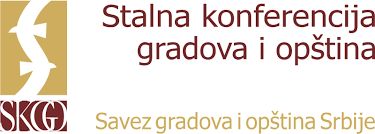 Aktivnost unapređenja transparentnosti rada opštinske uprave je podržana u okviru projekta “Unapređenje dobrog upravljanja na lokalnom nivou”, koji sprovodi Stalna konferencija gradova i opština – Savez gradova i opština Srbije u okviru programa “Podrška Vlade Švajcarske razvoju opština za unapređenje dobrog upravljanja i socijalne uključenosti” (SwissPRO), koji realizuje Kancelarija Ujedinjenih nacija za projektne usluge (UNOPS).
18